Stirling Engines and Pumps
Ian
Jan 2018
How does compelling thermoacoustic stirling engine work? 

https://www.youtube.com/watch?v=dkU6QQ1ckUQ
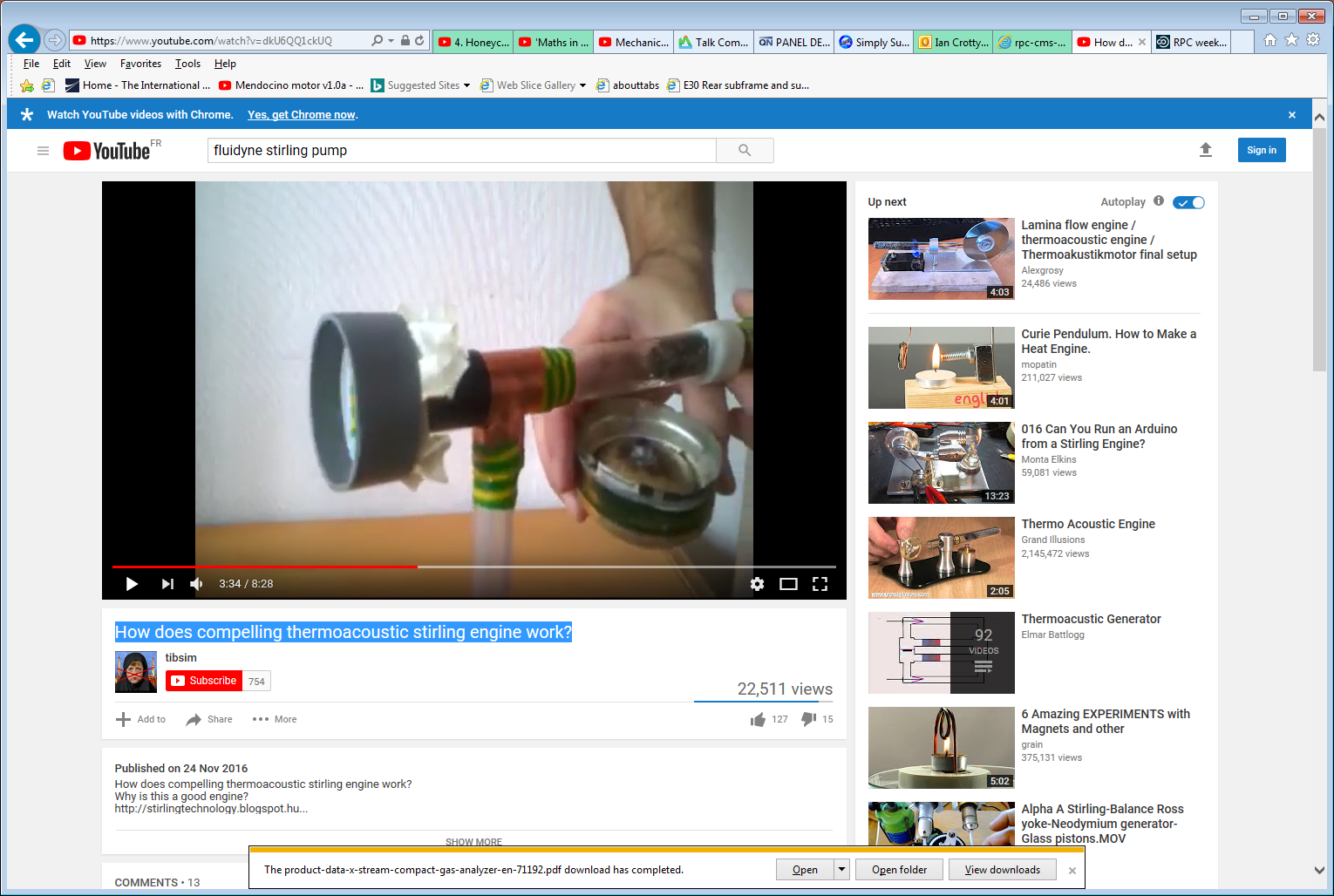 https://www.youtube.com/watch?v=cap_1dKp18Y
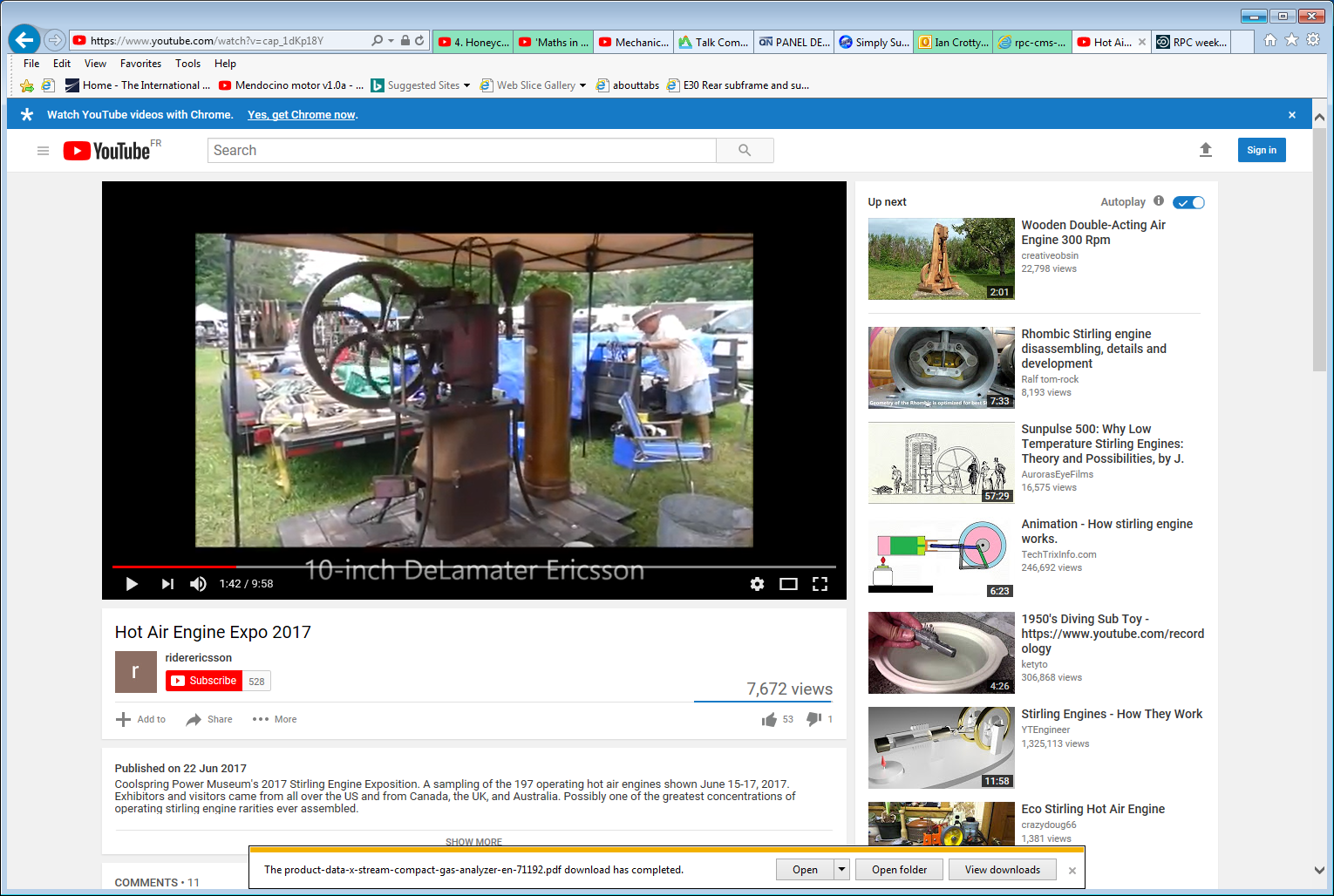 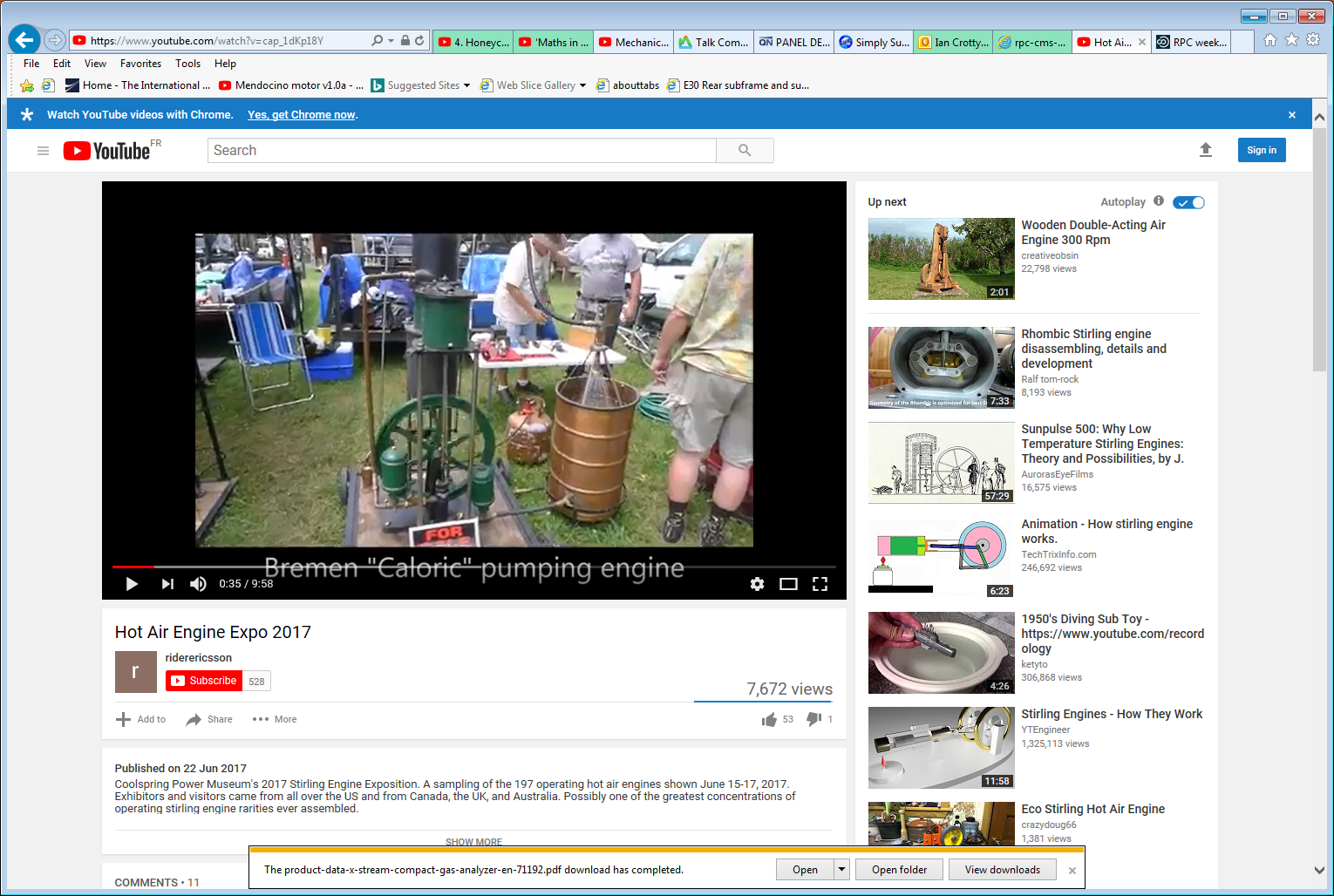 https://www.youtube.com/watch?v=z7lUzKfdHd4
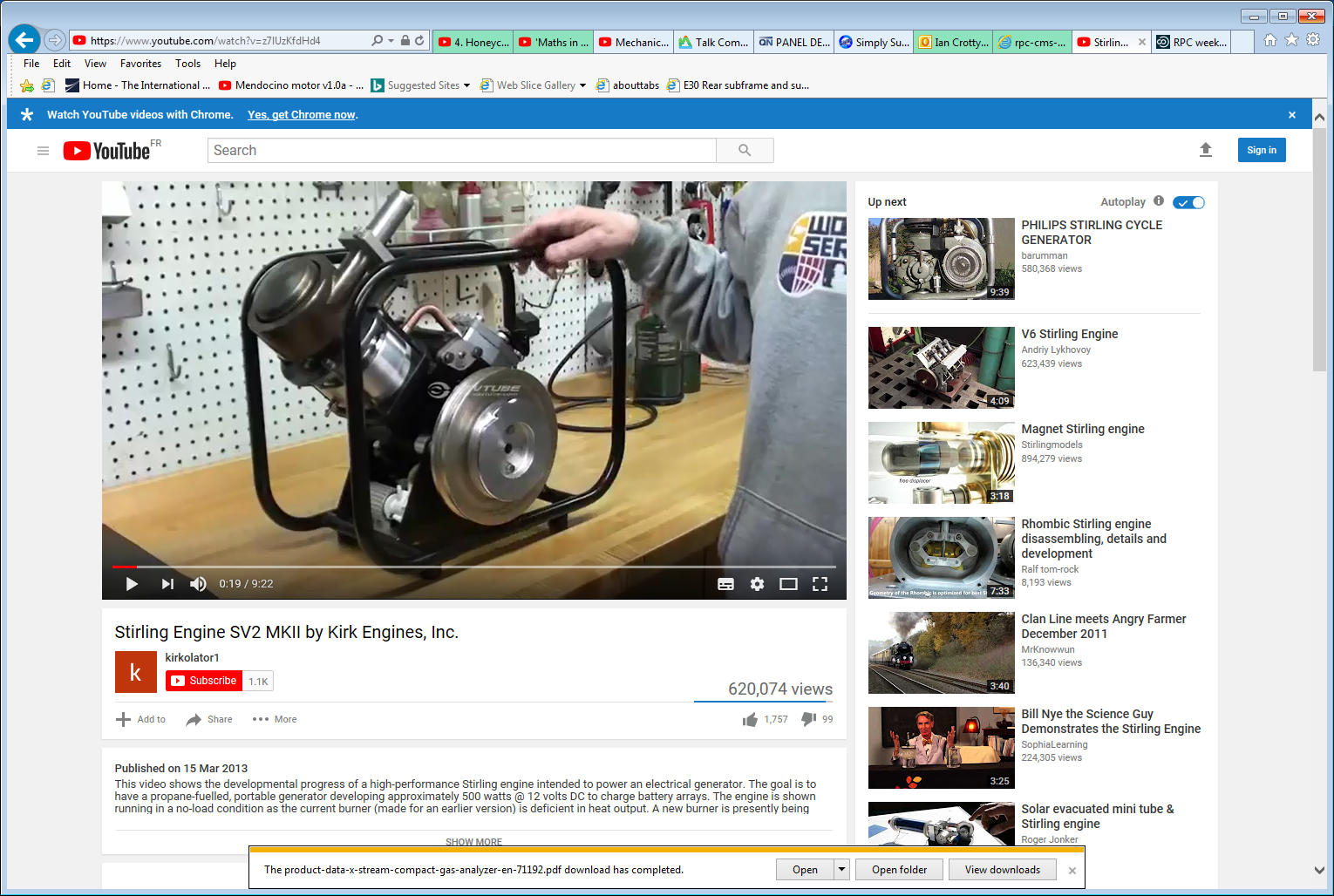 Stirling Engine SV2 MKII by Kirk Engines, Inc.
https://www.youtube.com/watch?v=M9UKu-AP02k
PHILIPS STIRLING CYCLE GENERATOR
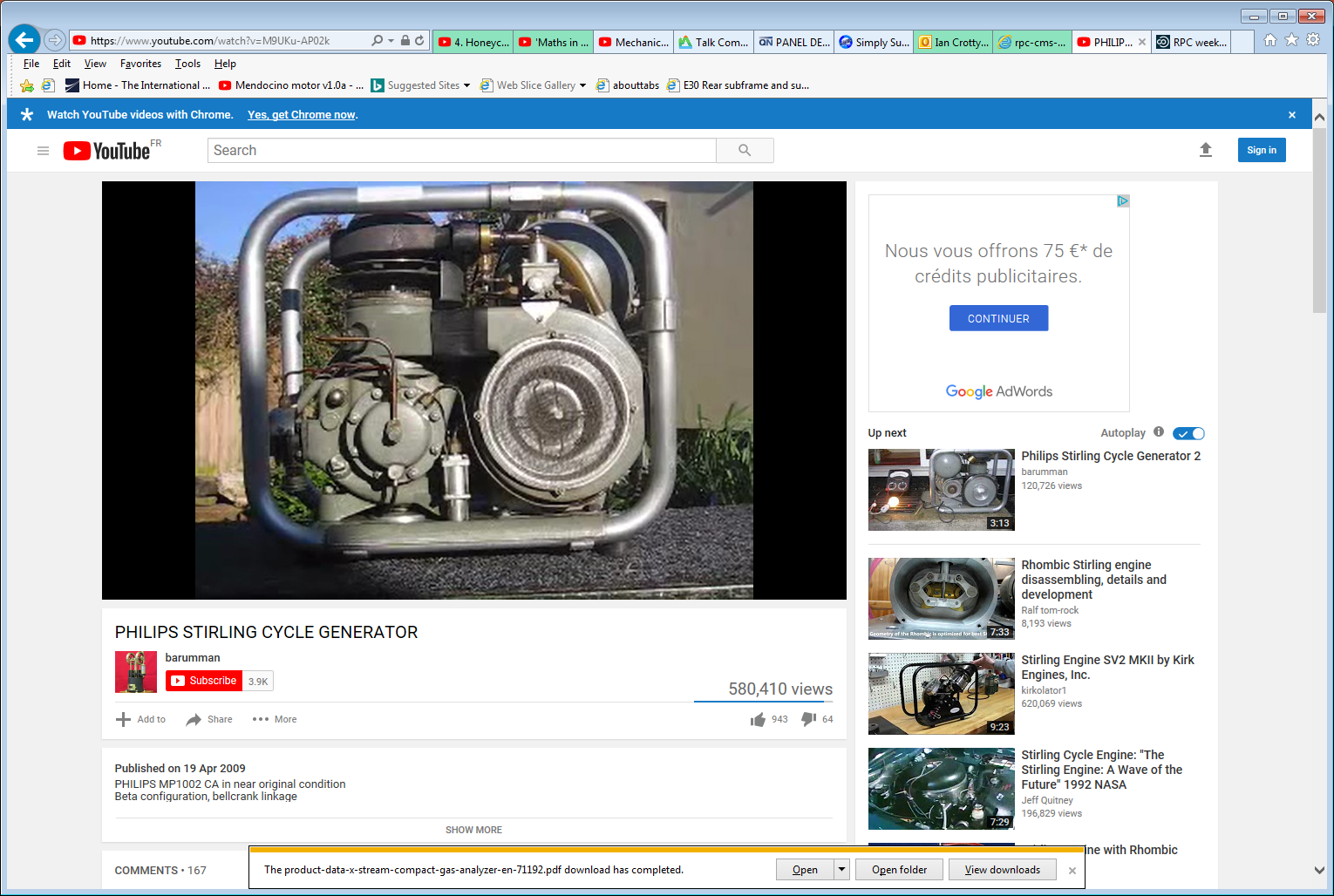